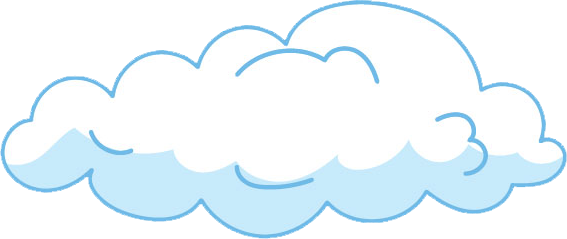 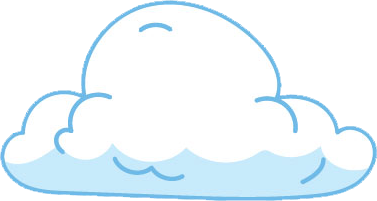 KHOA HỌC 4
Các chất dinh dưỡng 
có trong thức ăn
Vai trò chất bột đường
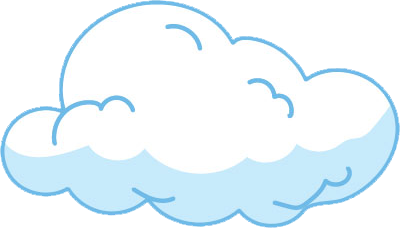 Các chất dinh dưỡng 
có trong thức ăn
Vai trò chất bột dường
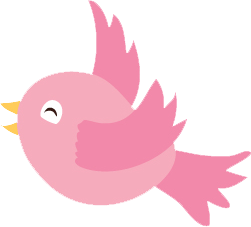 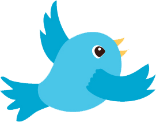 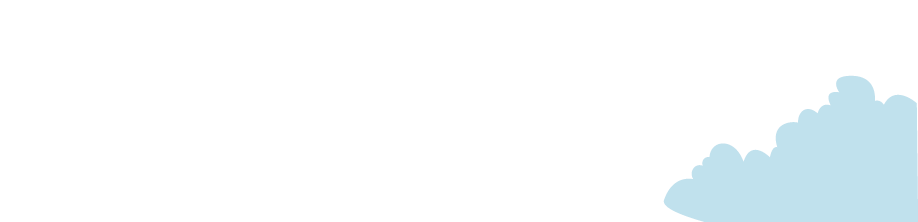 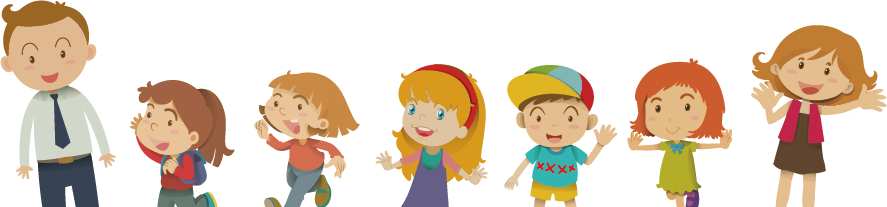 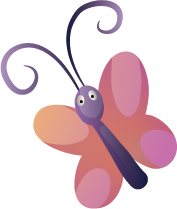 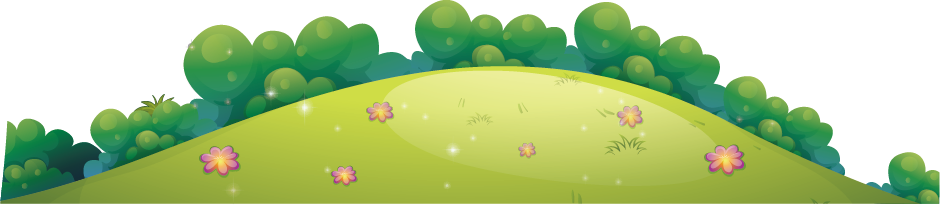 Các chất dinh dưỡng 
có trong thức ăn
Các chất dinh dưỡng 
có trong thức ăn
Ai nhanh hơn
Ai nhanh hơn
Hãy kể tên các thức ăn, đồ uống bạn thường dùng 
vào các bữa sáng, trưa, tối.
TRÒ CHƠI
TRÒ CHƠI
Đi siêu thị giúp mẹ
Đi siêu thị giúp mẹ
Hãy phân loại giúp mẹ những thức ăn, đồ uống có nguồn gốc động vật và thức ăn đồ uống có nguồn gốc thực vật.
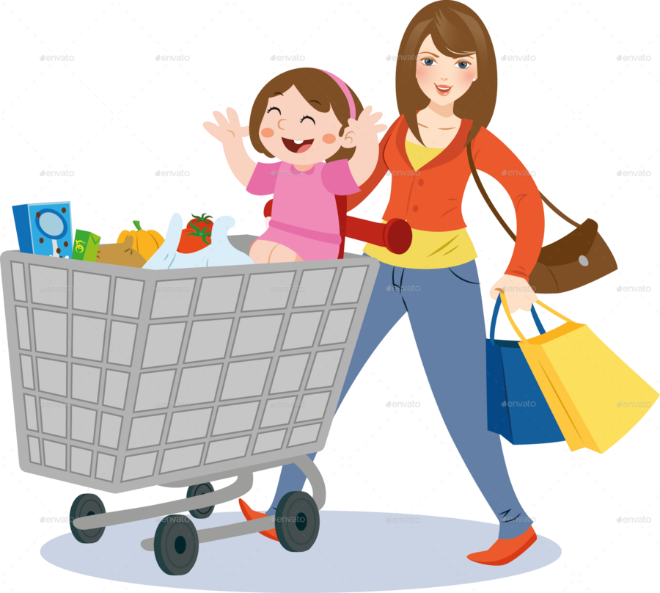 TRÒ CHƠI
TRÒ CHƠI
Đi siêu thị giúp mẹ
Đi siêu thị giúp mẹ
Rau cải
Đậu cô ve
Bí đao
Đậu phộng
Thịt gà
Sữa
Nước cam
Cá hồi
cơm
Thịt heo
Tôm
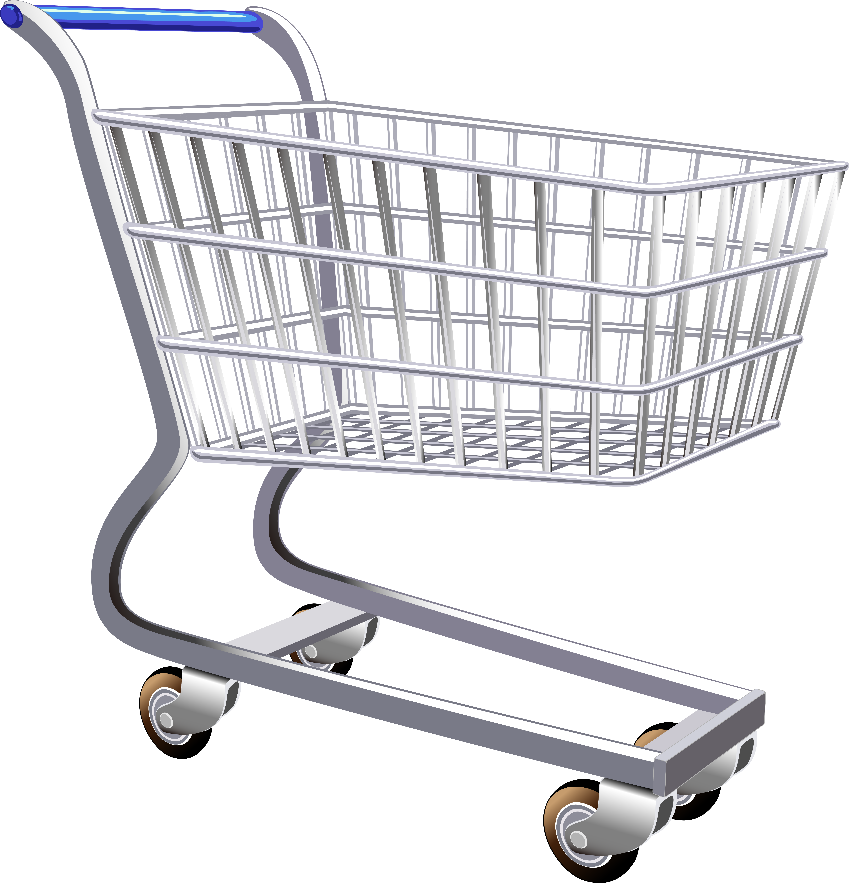 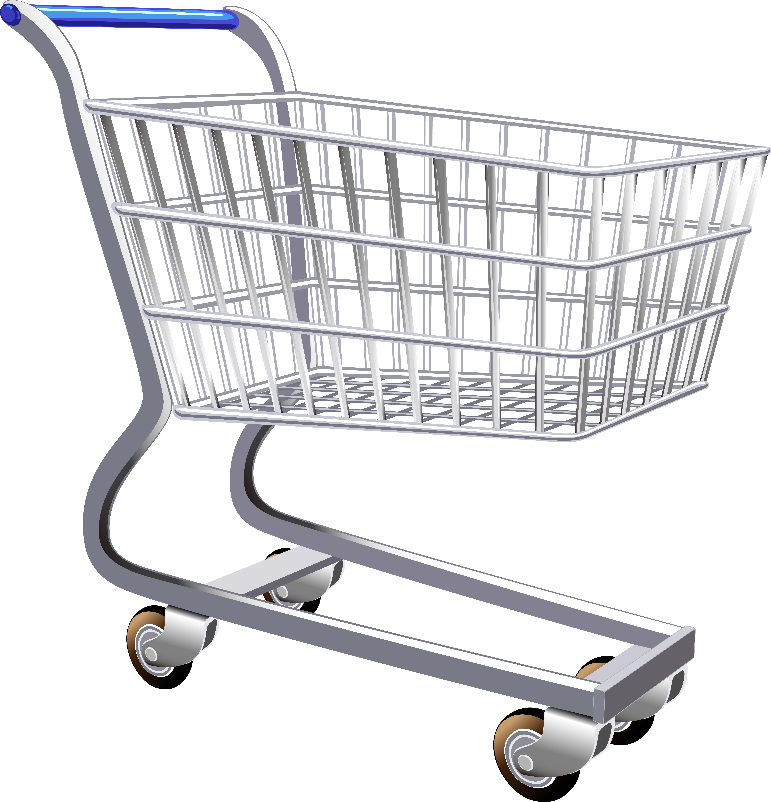 Nguồn gốc 
thực vật
Nguồn gốc 
động vật
Đi siêu thị giúp mẹ
Đi siêu thị giúp mẹ
Thịt gà
Sữa
Cá hồi
Thịt heo
Tôm
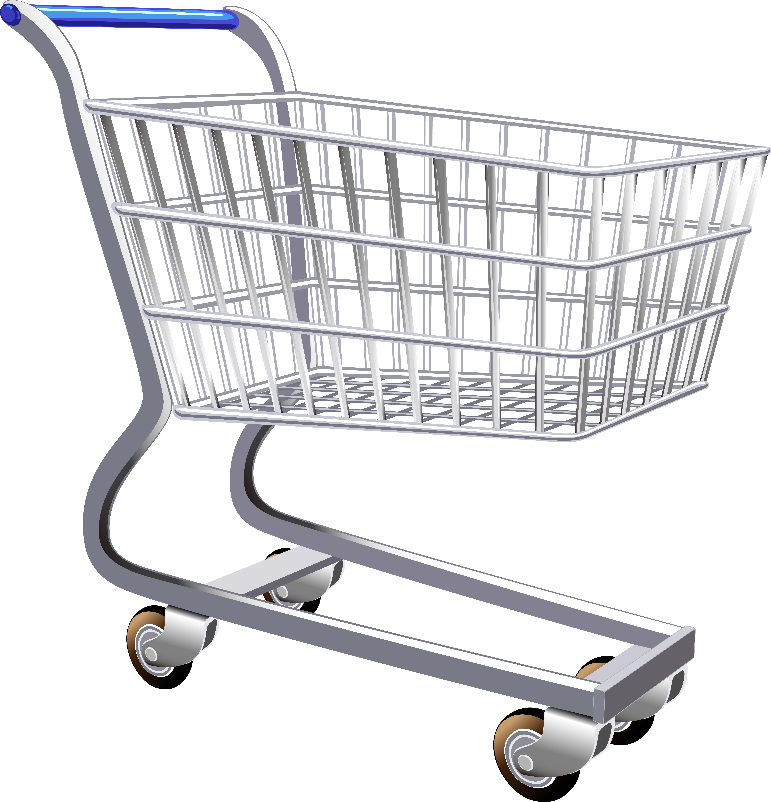 Nguồn gốc 
động vật
Đi siêu thị giúp mẹ
Đi siêu thị giúp mẹ
Rau cải
Đậu cô ve
Bí đao
Đậu phộng
Nước cam
cơm
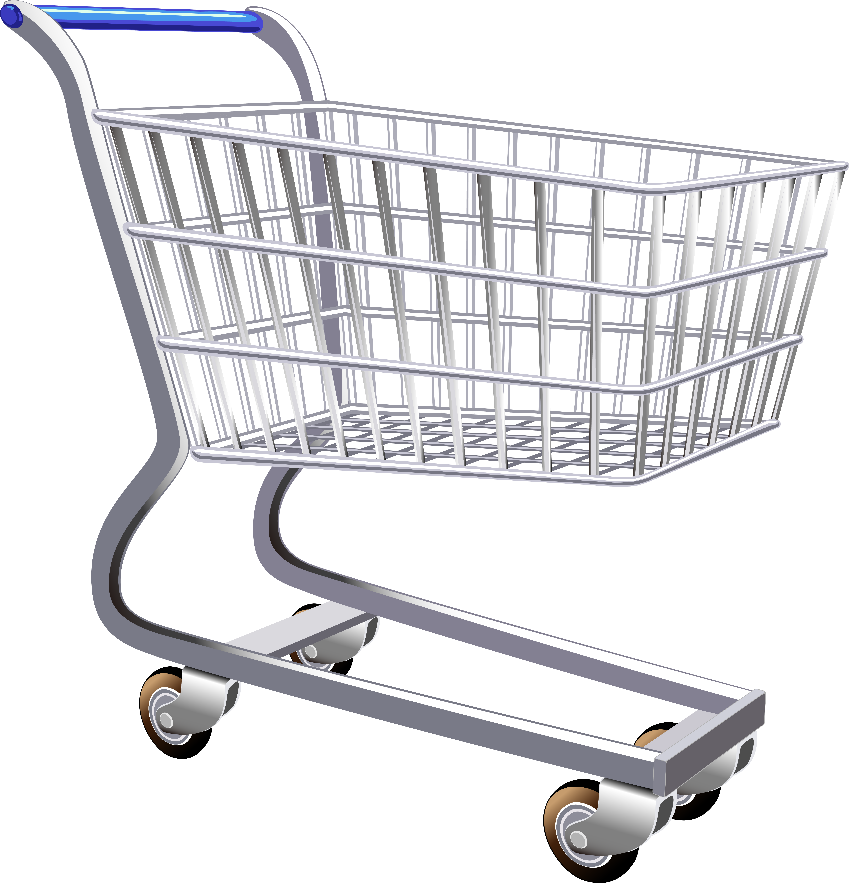 Nguồn gốc 
thực vật
Người ta có thể phân loại thức ăn theo cách nào?
Dựa vào nguồn gốc thức ăn:
Nguồn gốc thực vật
01
02
Nguồn gốc động vật
Người ta còn có thể phân loại thức ăn theo cách nào?
Dựa vào các chất dinh dưỡng có trong thức ăn:
Nhóm thức ăn chứa nhiều chất bột đường.
Nhóm thức ăn chứa nhiều chất đạm.
01
02
03
04
Nhóm thức ăn chứa nhiều vi-ta-min và chất khoáng.
Nhóm thức ăn chứa nhiều chất chất béo.
Ngoài ra trong nhiều loại thức ăn còn chứa chất xơ và nước.
Vai trò 
chất bột đường
Vai trò 
chất bột dường
Nêu tên các thức ăn chưa nhiều chất bột đường mà em biết.
Gạo
Bánh mì
Bắp
Bánh quy
Mì sợi
Khoai lang
Chuối
bún
Khoai tây
Gạo
Bánh mì
Bắp
Bánh quy
Mì sợi
Khoai lang
Chuối
Bún
Khoai tây
Chất bột đường có vai trò như thế nào đối với cơ thể chúng ta?
Chất bột đường cung cấp năng lượng cho mọi hoạt động và duy trì nhiệt độ của cơ thể.
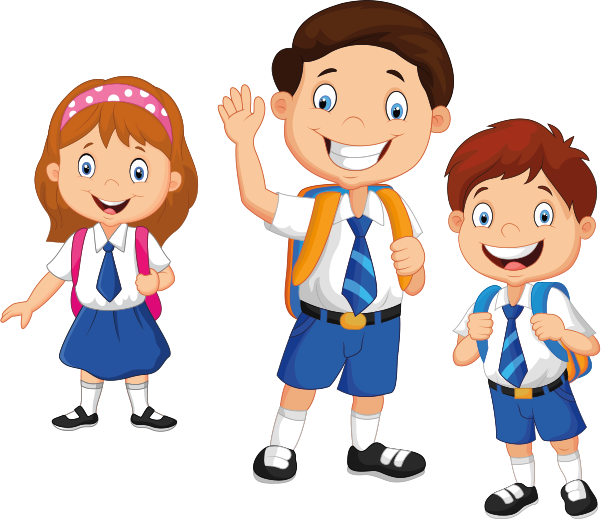 Hoàn thành bảng sau:
Cây lúa
Cây bắp (cây ngô)
Cây lúa mì
Cây lúa mì
Cây lúa mì
Cây chuối
Cây lúa
Dây khoai lang
Cây khoai tây
Các loại cây cho sản phẩm thức ăn chứa chất bột đường
Cây lúa
Cây bắp
Cây lúa mì
Cây khoai tây
Cây chuối
Dây khoai lang
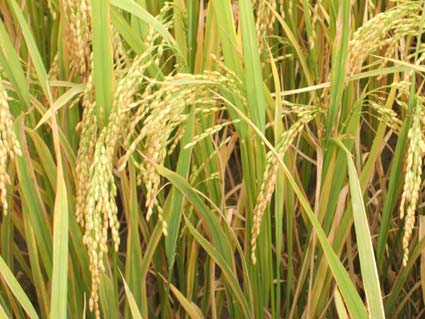 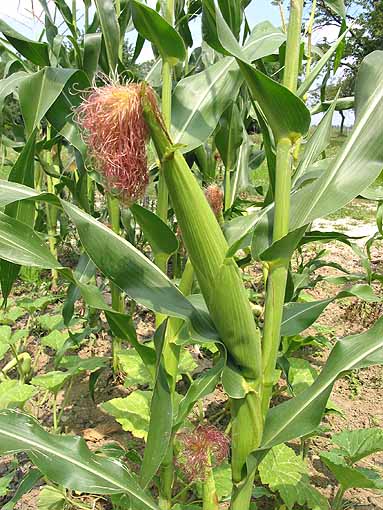 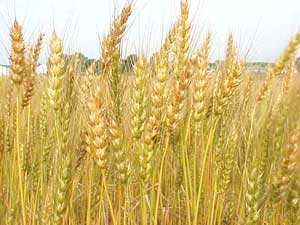 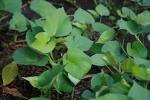 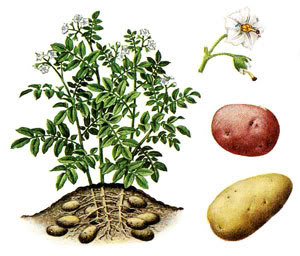 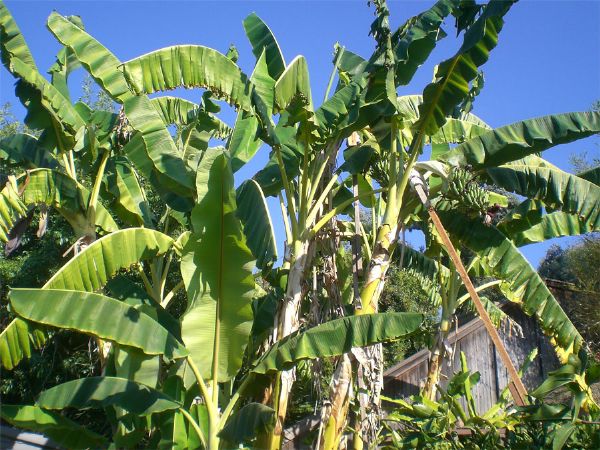 GHI NHỚ
Nhóm chứa nhiều chất bột đường.
Gồm những nhóm nào?
Nhóm chứa nhiều chất đạm.
Thức ăn
Nhóm chứa nhiều chất béo.
Nhóm chứa nhiều vi-ta-min
và chất khoáng.
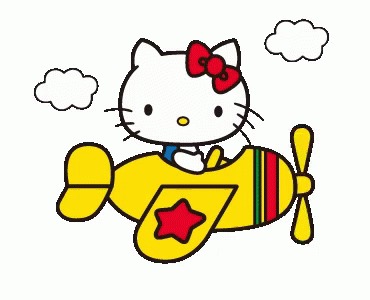 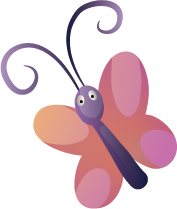 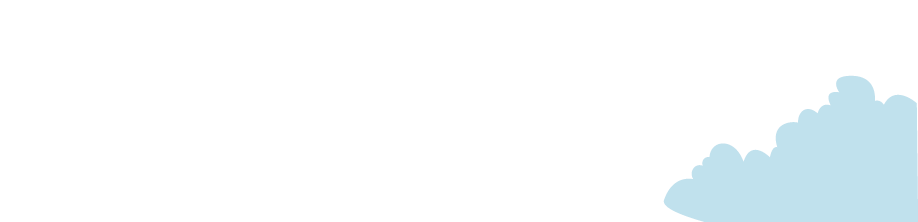 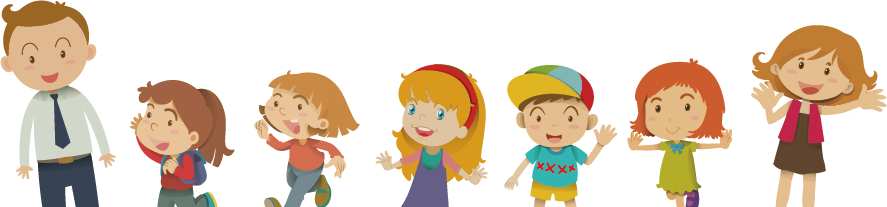 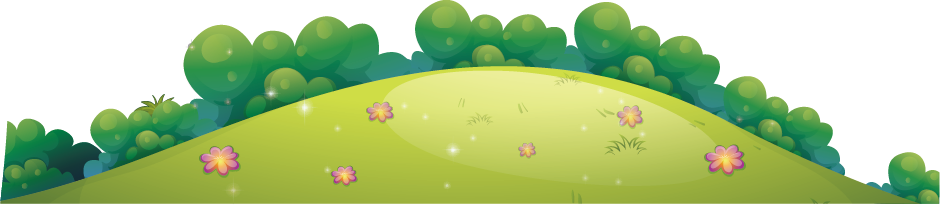